Photo Gallery
Hiroshima
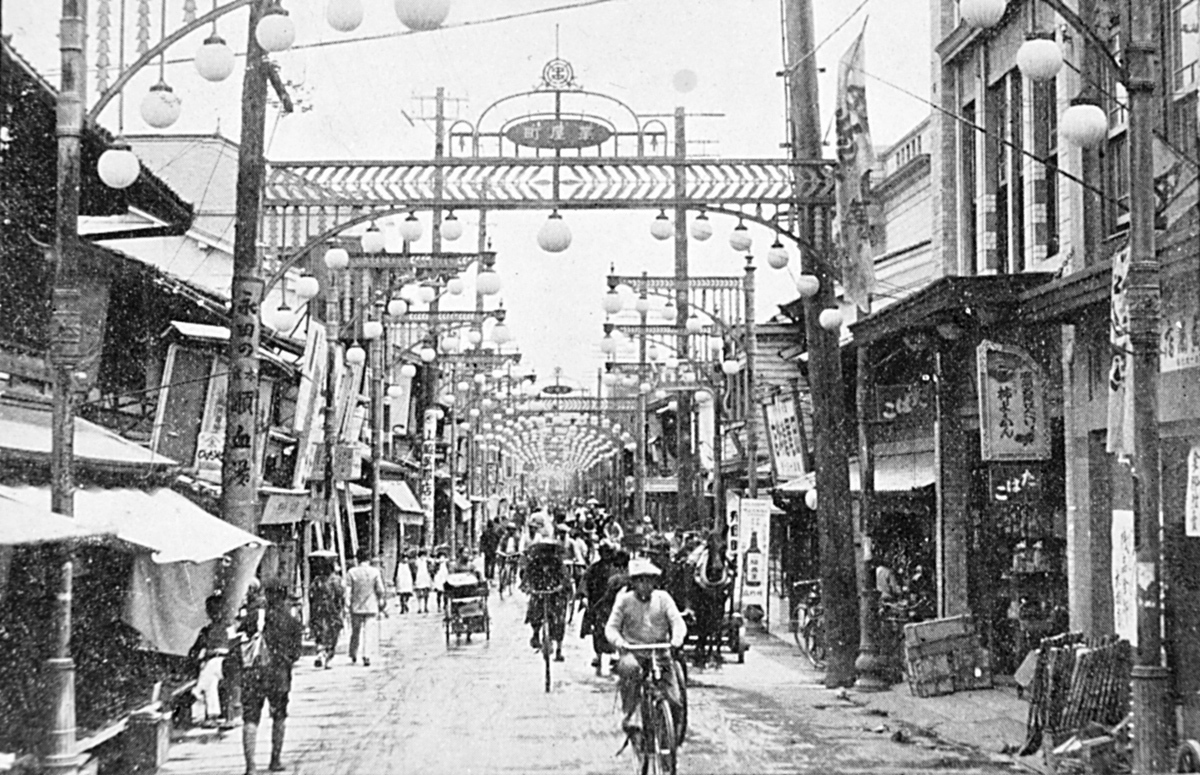 Downtown shopping district before the bomb
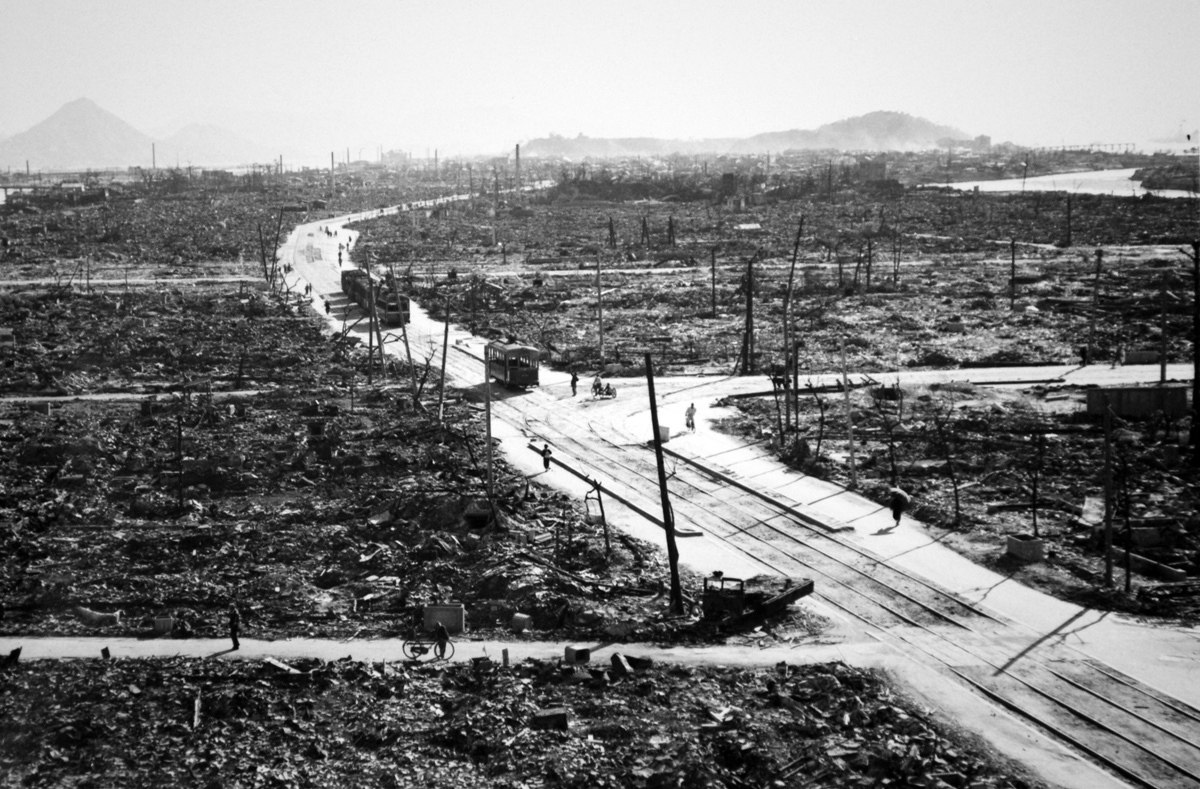 Downtown shopping district after the bomb
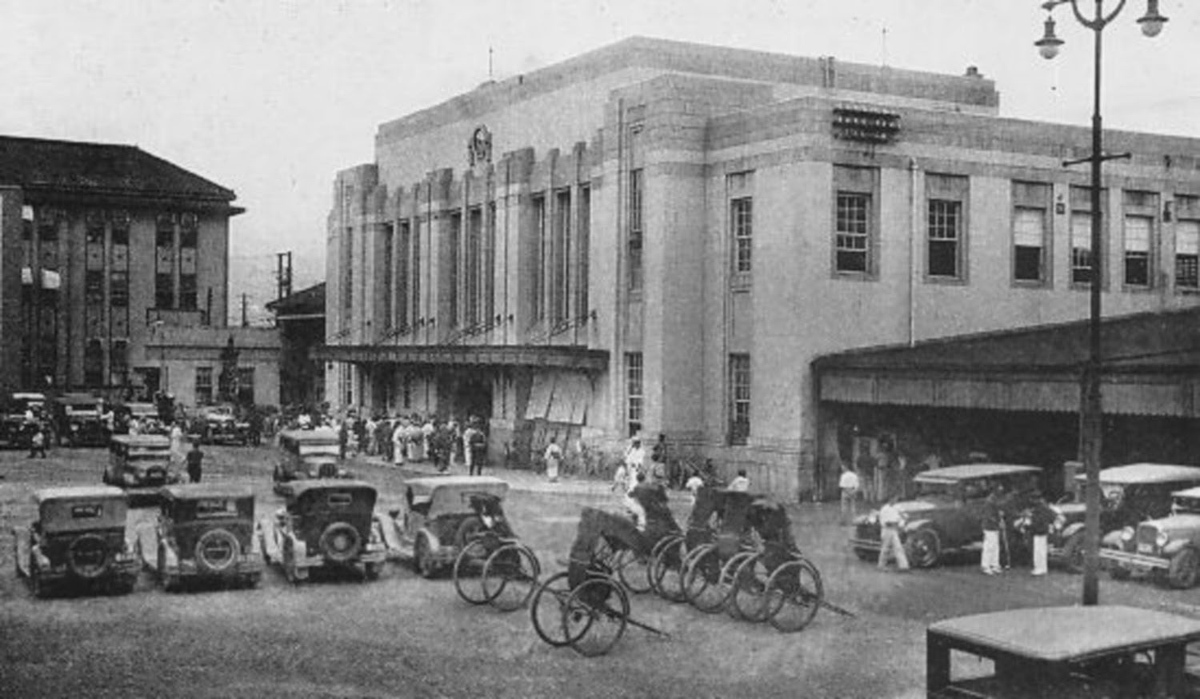 Hiroshima Station before the bomb
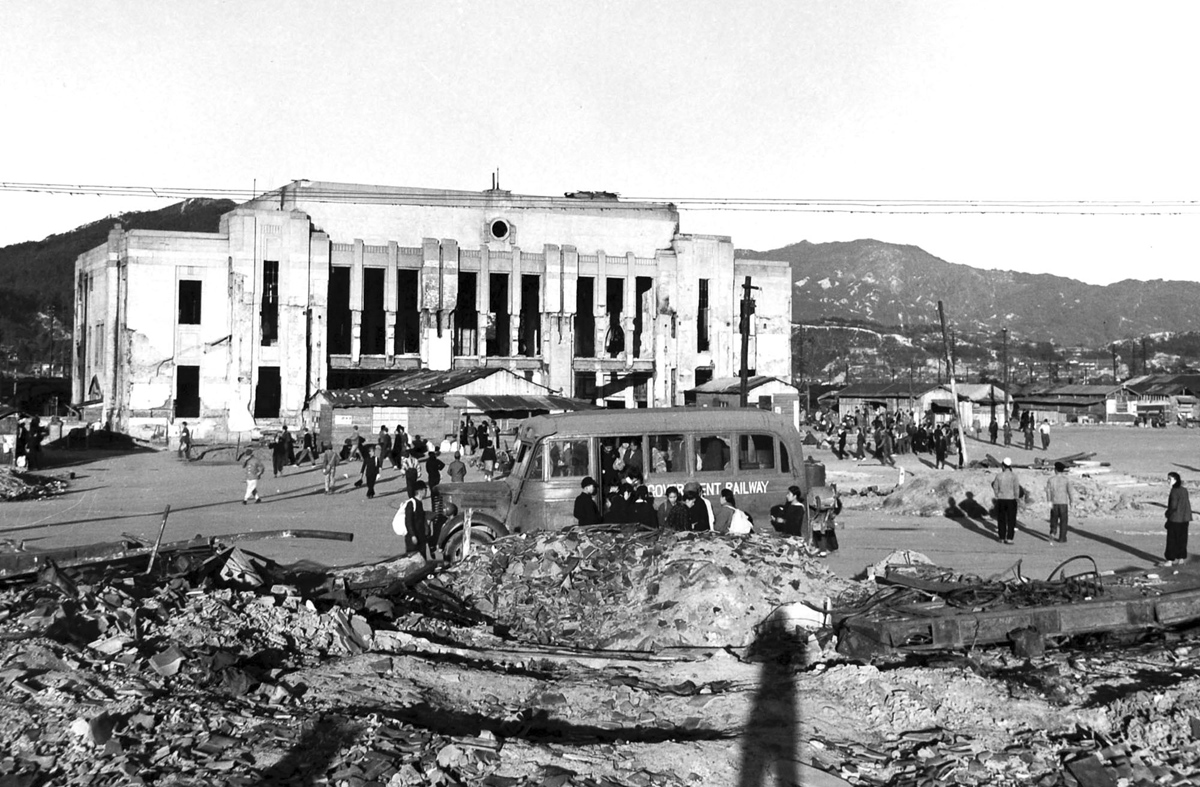 Hiroshima Station after the bomb
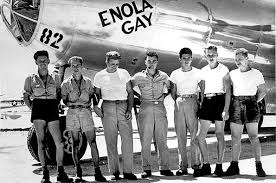 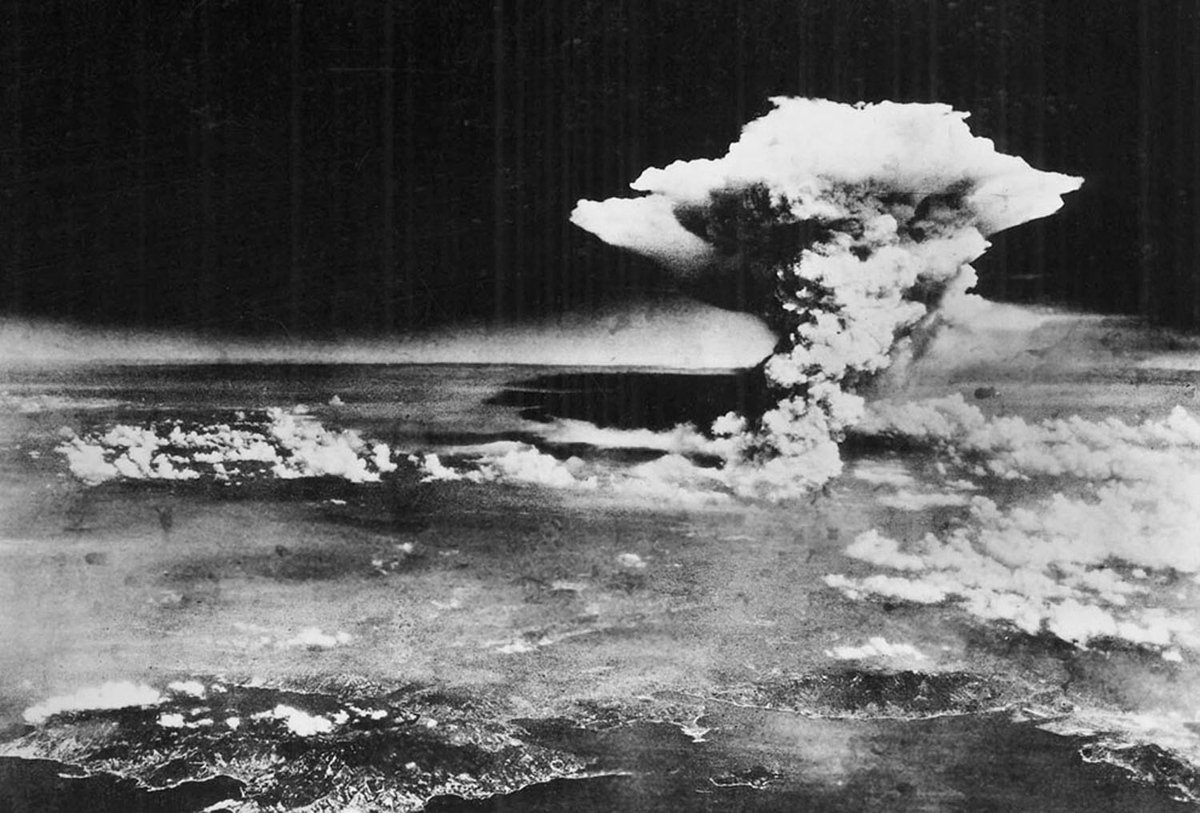 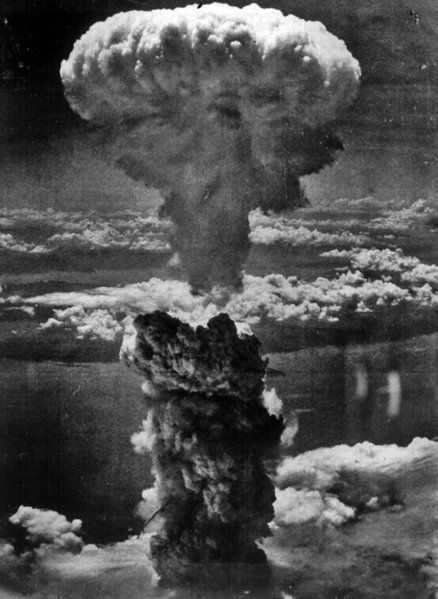 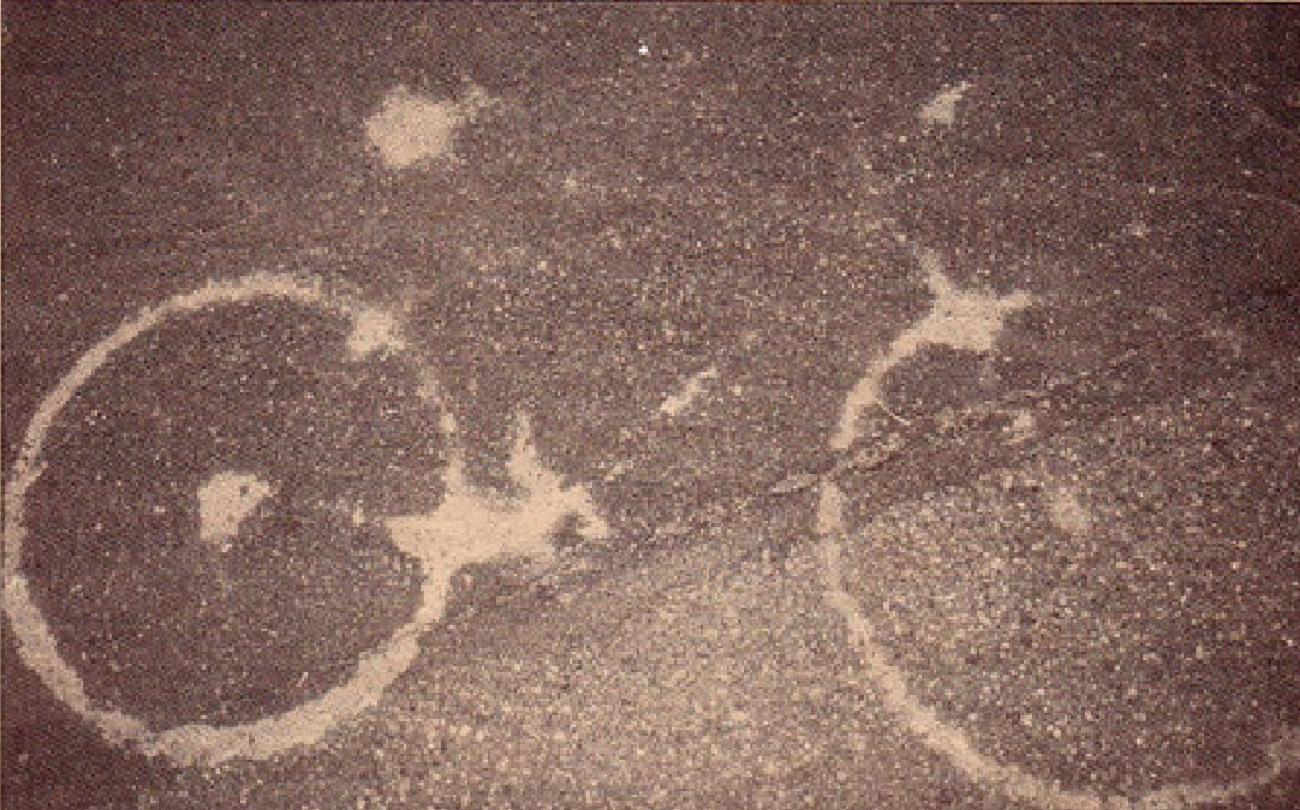 Thermal shadow of a bicycle
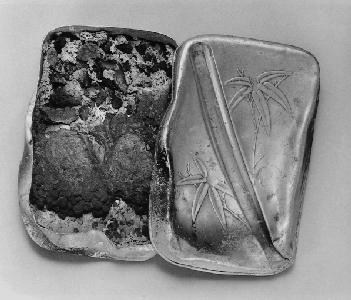 Lunch Box--Reiko Watanabe (15 at the time) was doing fire prevention work under the Student Mobilization Order, at a place 500 meters from the hypocenter. Her lunch box was found by school authorities under a fallen mud wall. Its contents of boiled peas and rice, a rare feast at that time, were completely carbonized. Her body was not found.
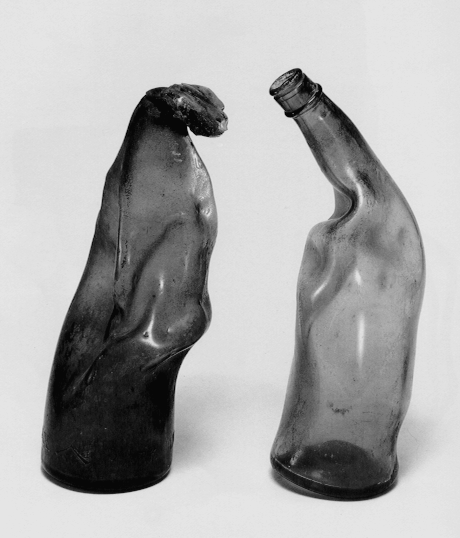 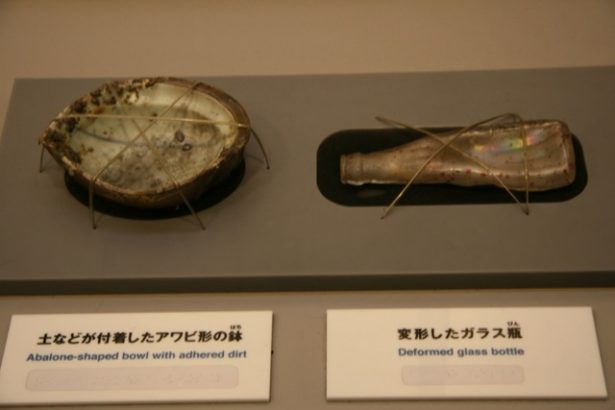 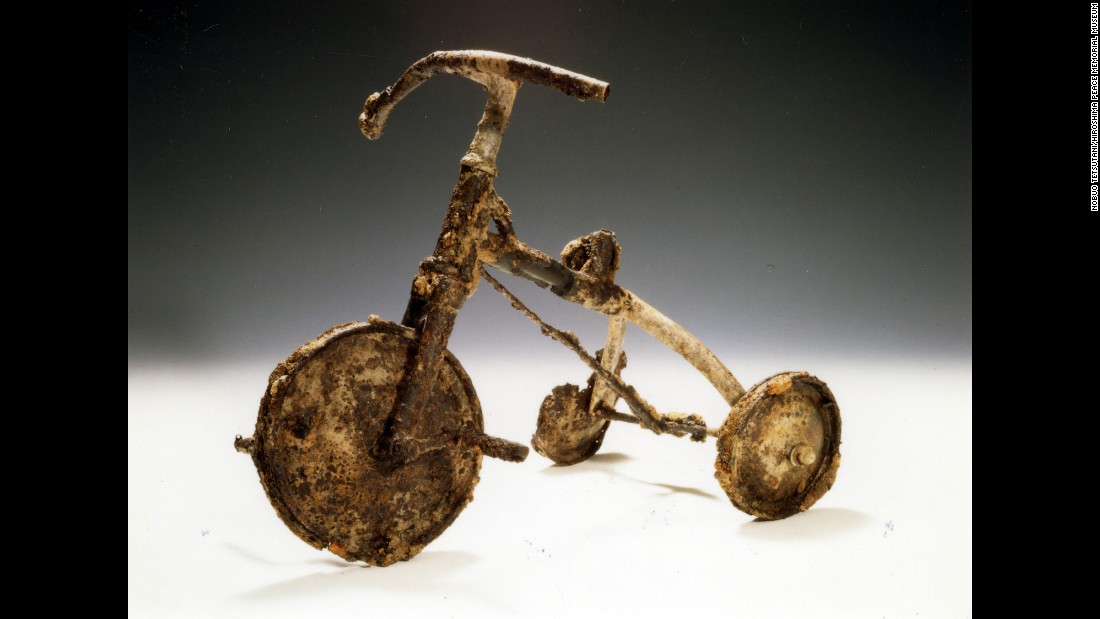 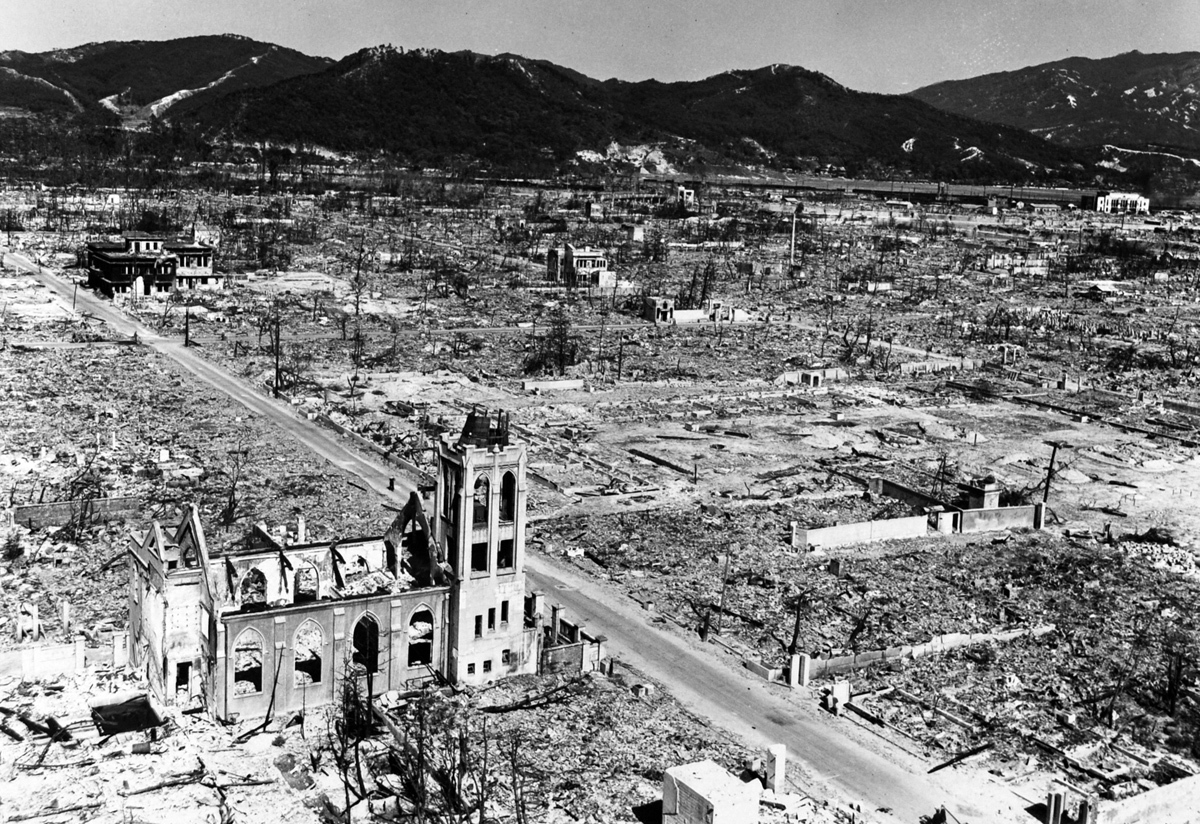 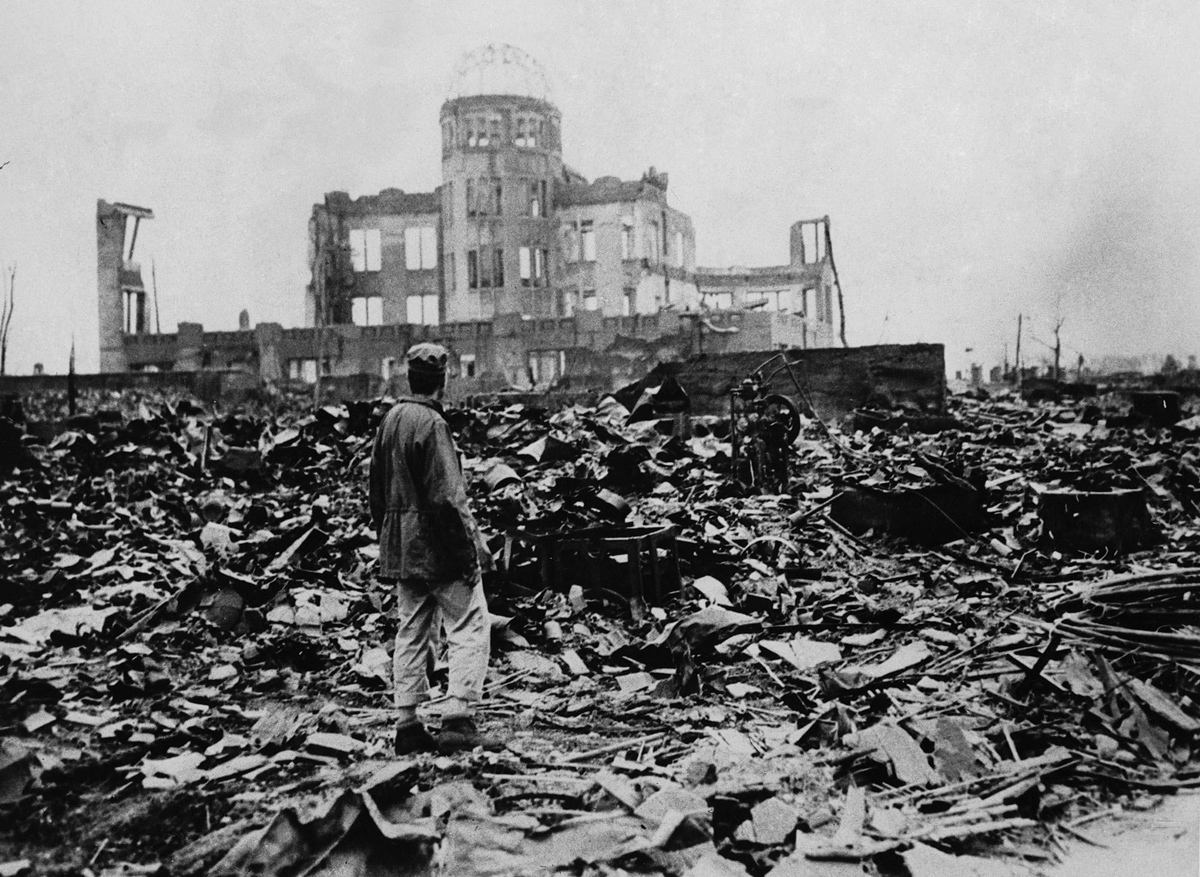 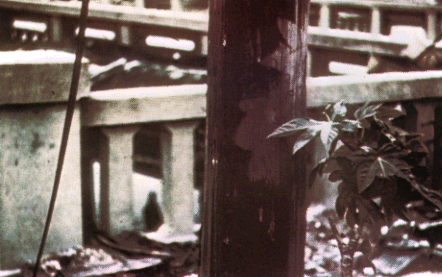 These leaves cast an atomic shadow on the telephone pole
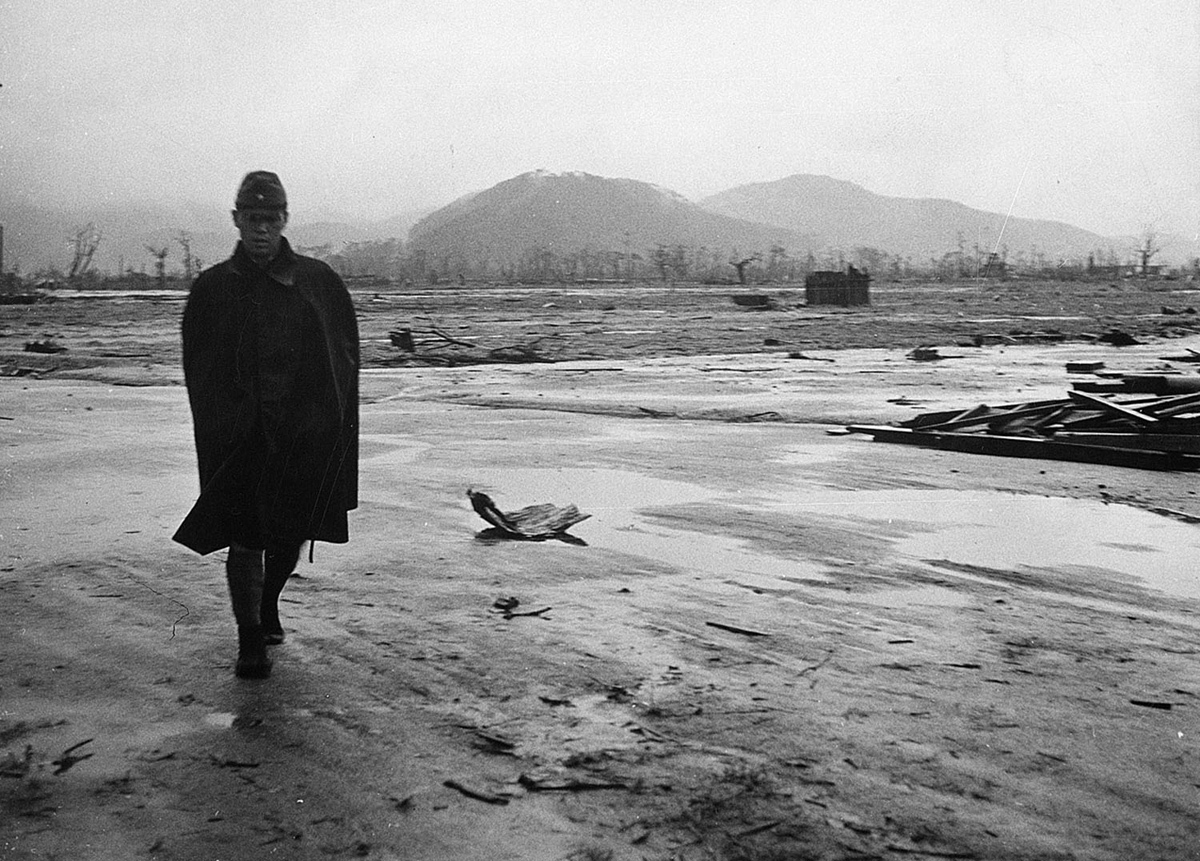 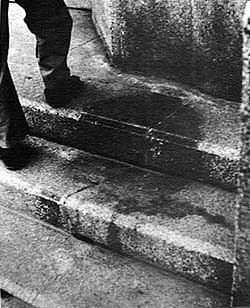 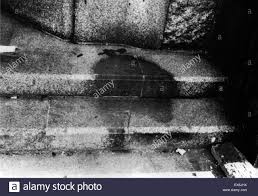 Thermal Rays Leave Human Shadow On Stone Steps
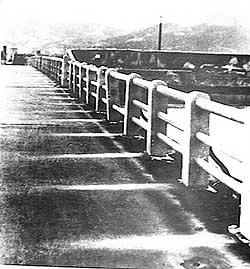 Thermal shadow of the handrail
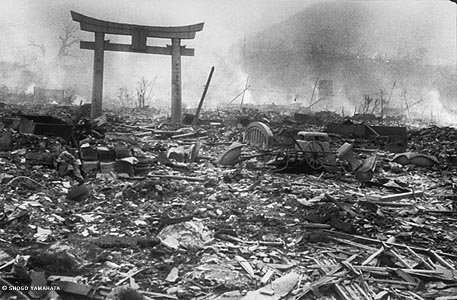 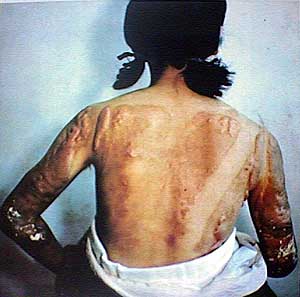 Person 1.6 Km Away From the Hypocenter
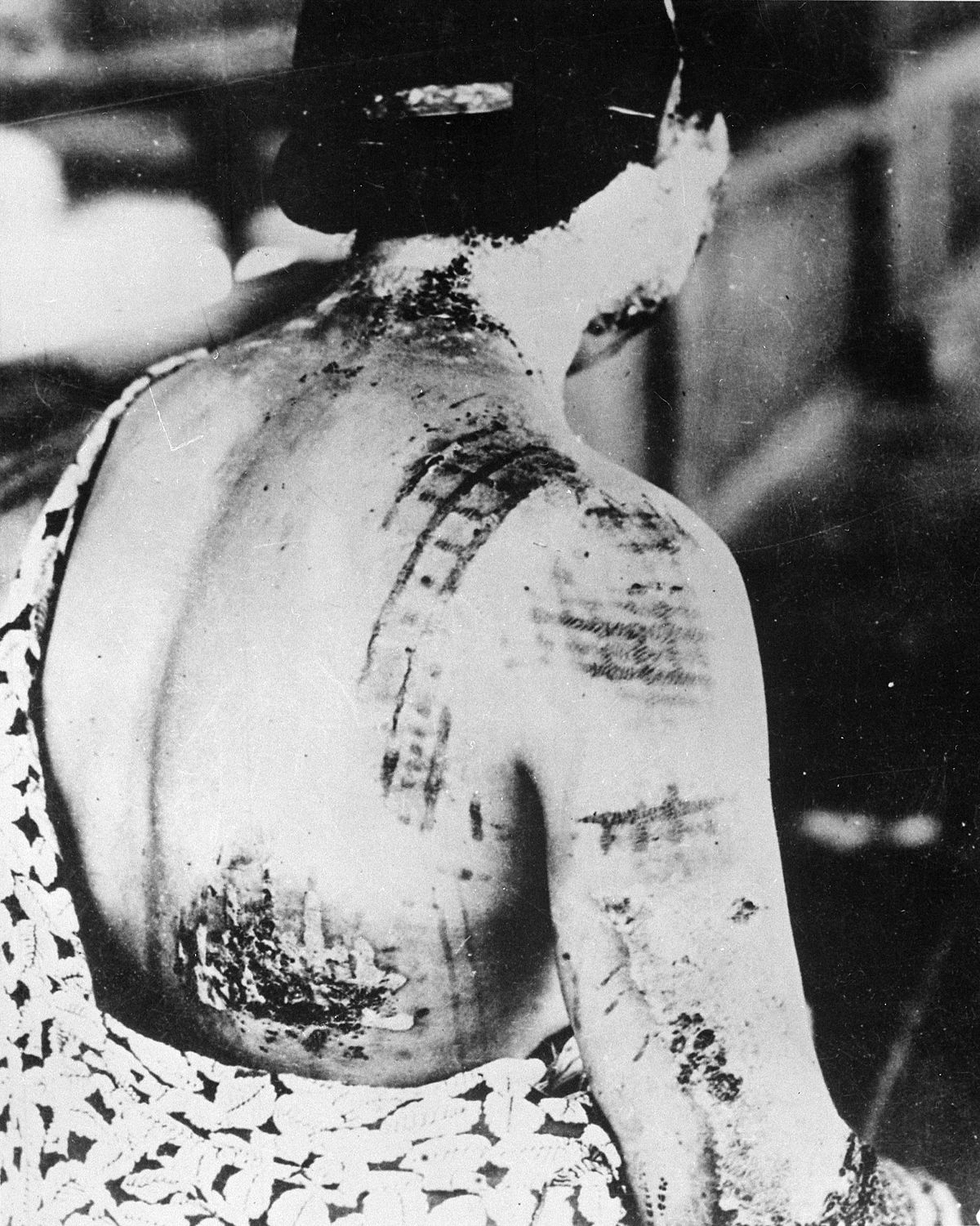 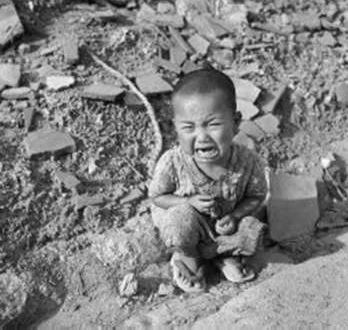 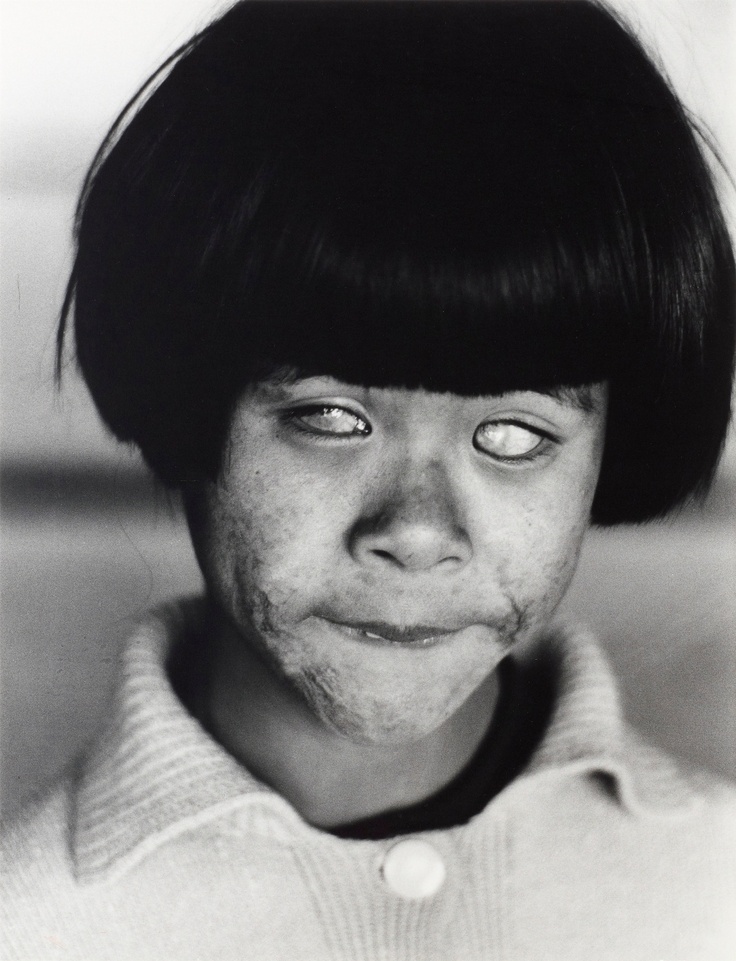 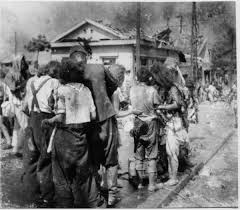 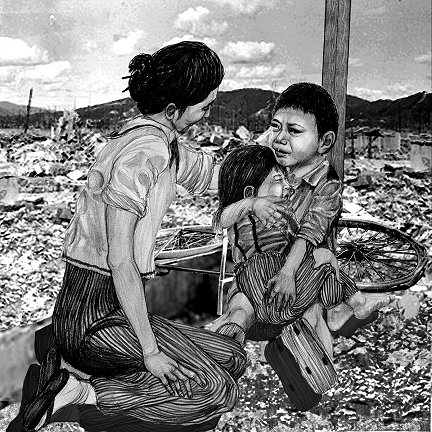 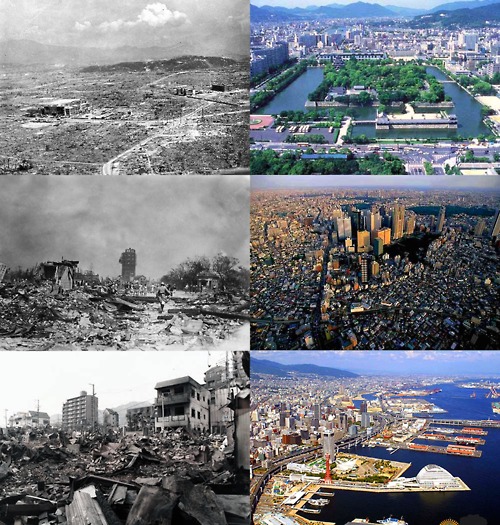 Rebuilding Japan and Relationships